Welcome  to foothill highschool
Parenting a high-schooler is not for the weak !
Administration Team
Emergency cards
Students must have a current and completed emergency card on file
Please update your cards whenever there are changes in address and/or phone numbers and/or contacts
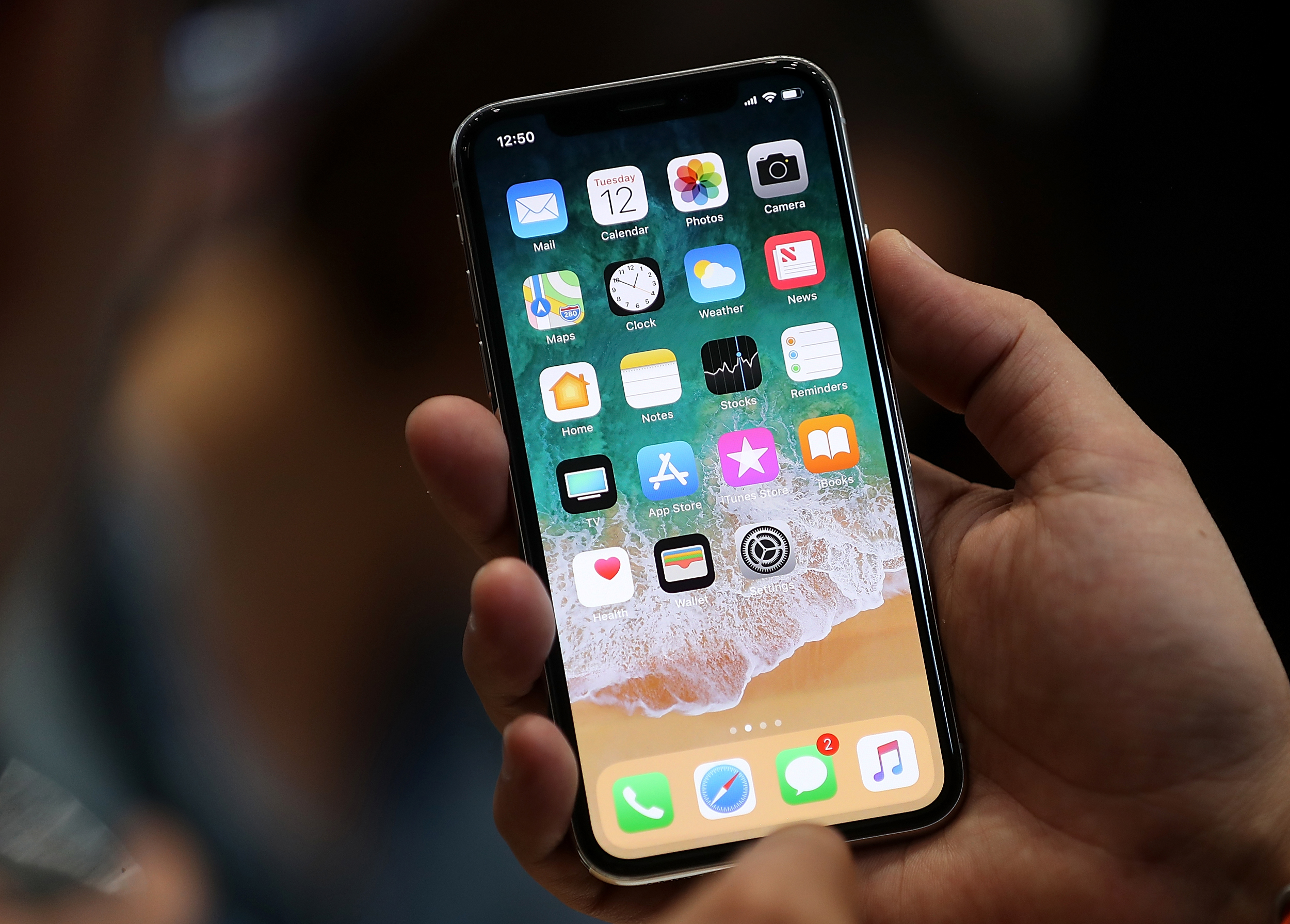 Electronic policy
.
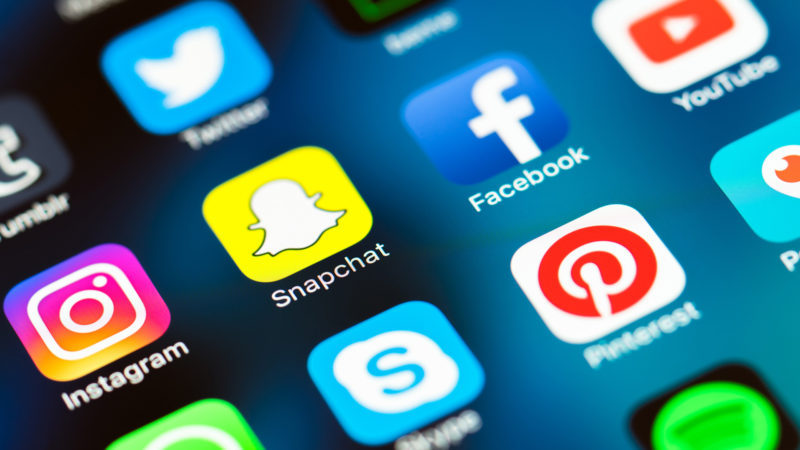 Social media
Be aware of what your student places on social media…
They will be held responsible for social media posts that have the possibility of affecting school safety
It is your right to monitor your child’s social media accounts
Recent Media has reported on numerous high schools students having their college scholarships revoked due to social media posts.
deliveries
lunches
We have 2 lunches
Free Breakfast and lunch
M, Tu, Thur, Friday- Lunch is based on your 4th period class1st Lunch buildings S, F, T2nd Lunch buildings PE, C, N, E

Wed - Lunch is based on your 5th period class1st Lunch = S, F, T2nd Lunch = PE, C, N, E

* students caught off campus will receive correction consequences
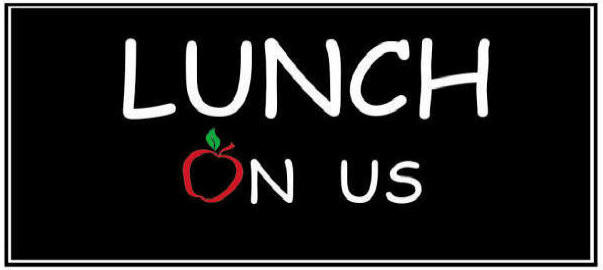 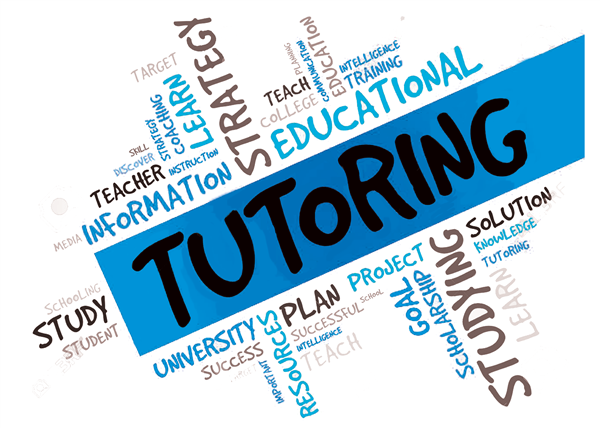 Tardy policy
FHS Truancy and Tardy Policy
Friday night football…and more
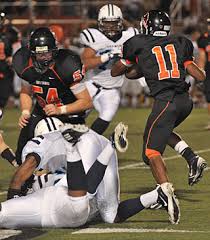 All  FHS students must bring their foothill student id to enter 
athletic events unless accompanied by their parents.
Students may not attend or participate in any extra curricular event while suspended 
Students that need to be removed from a game will lose 
this privilege for the duration of that season.
Counseling team
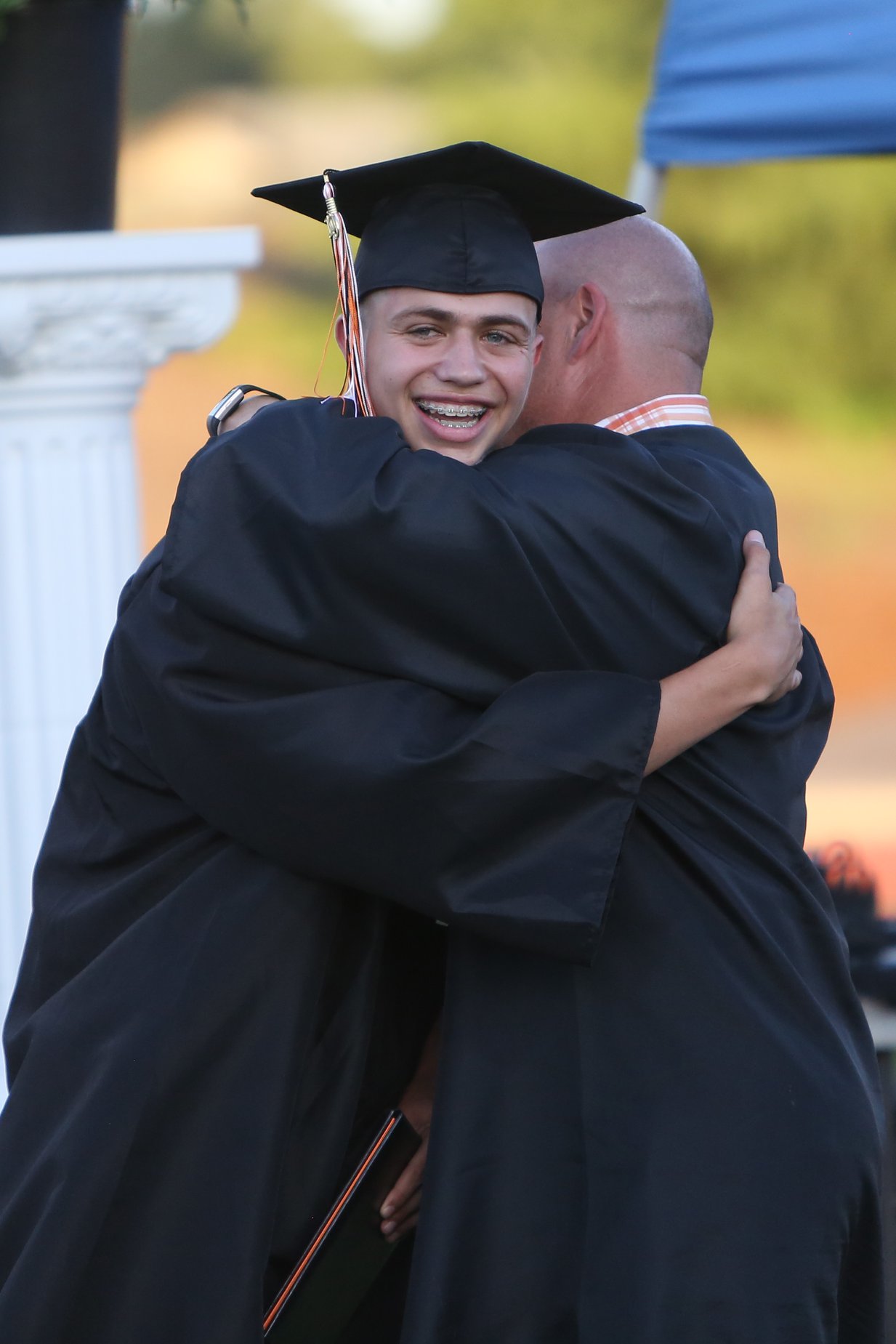 Graduation Requirement
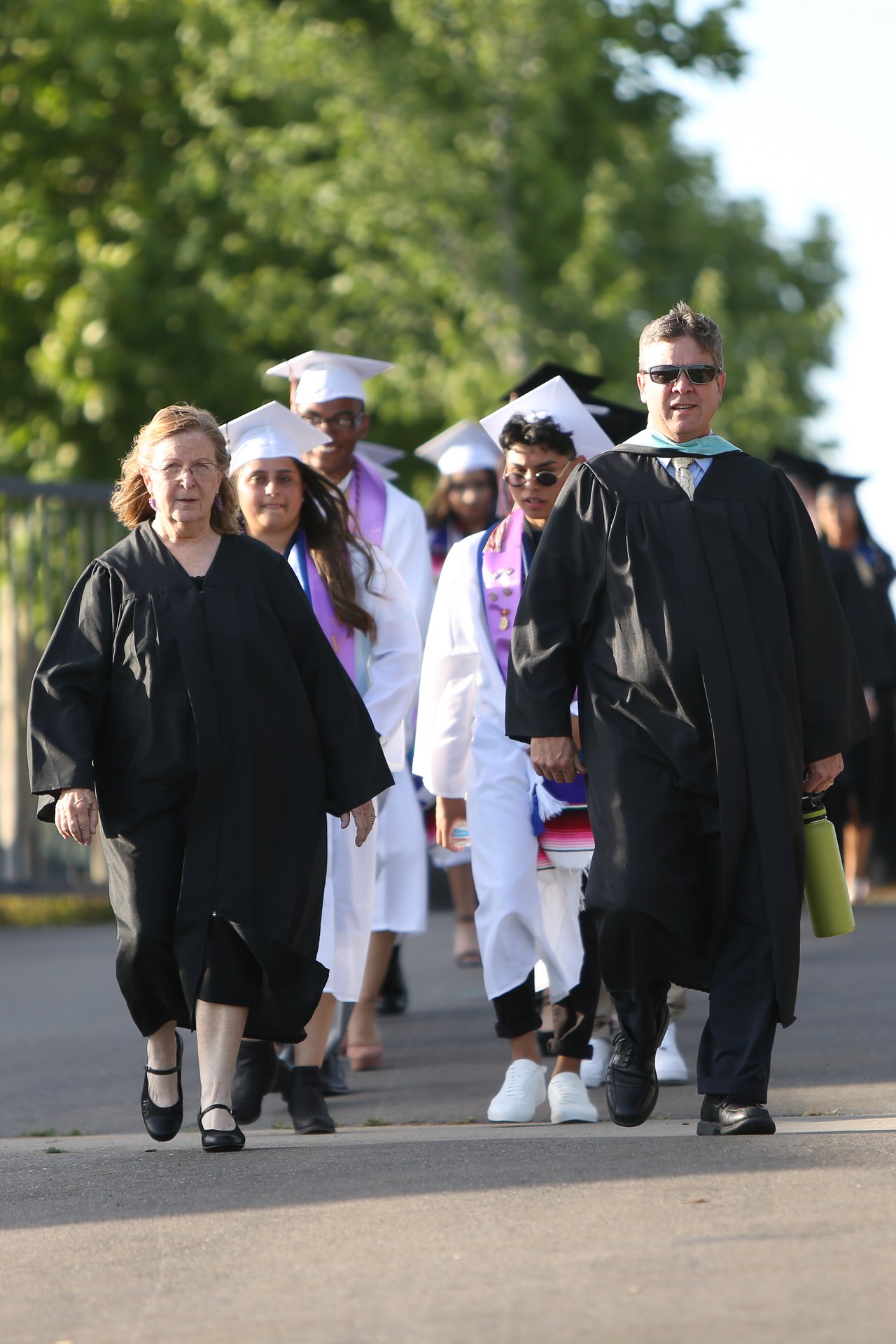 30 credits of Social Science
40 credits of English
30 credits of Math (Math 1 required to graduate)
20 credits of Science (Life & Physical)
10 credits Visual/Performing Arts or Foreign Language
20 credits Physical Education
65 credits of Electives
5 credits of health
TOTAL: 220 CREDITS
Freshman pe … how to pass
Highest failure rate for freshman is p e
There are Ten points possible   per day
Dressing for PE is worth 50% of each day’s points
Students must  change into athletic clothes that are white, orange, grey, or black. Students may purchase PE clothes at the student store if desired. The cost of the shirt and shorts is $20.00 ( or $10.00 a piece ).
School loop
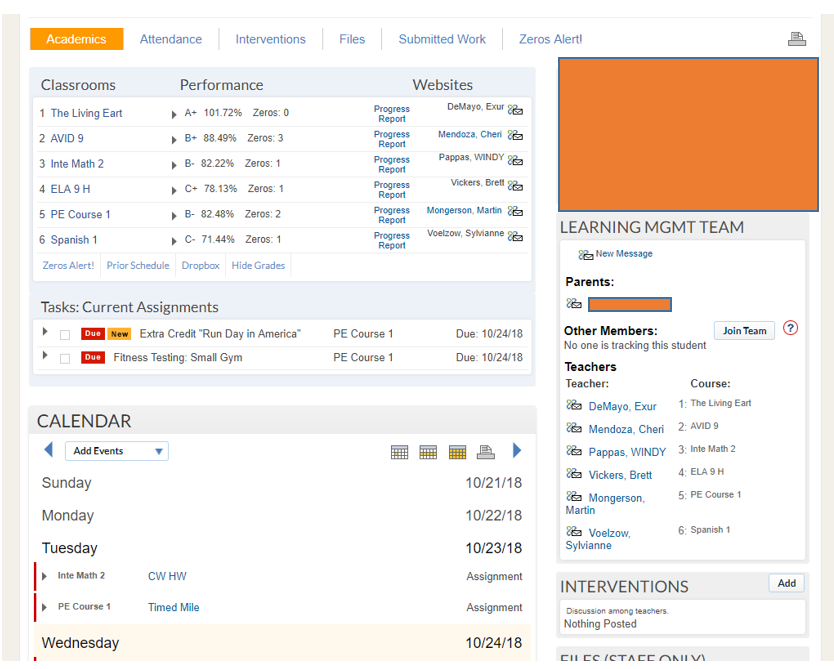 Please utilize school loop everyday to…;
Check grades
Current assignments
Upcoming due dates
Attendance and tardies
Messages from staff
To contact teacher
The importance of attendance and being on time
By 6th grade, chronic absence becomes a leading indicator that a student will drop out of high school.
Research shows that missing 10 percent of the school, or about 18 days in most school districts, negatively affects a student’s academic performance. two days a month of absences equals chronic absence. (SARB/SART)
Research shows that attendance is a better indicator than iq for high school graduation
Get engaged
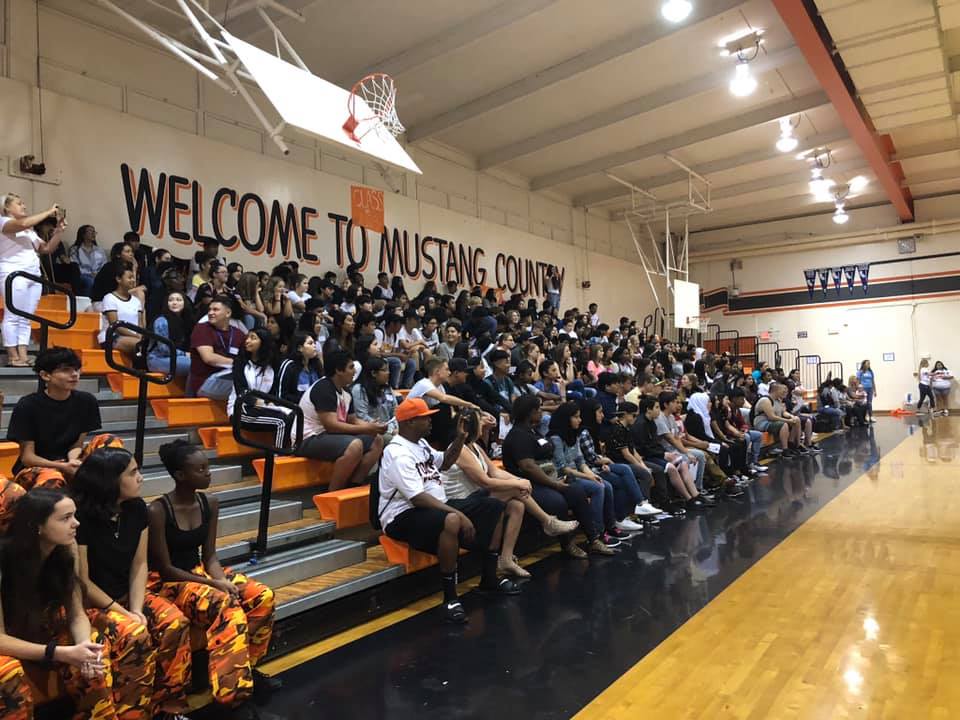 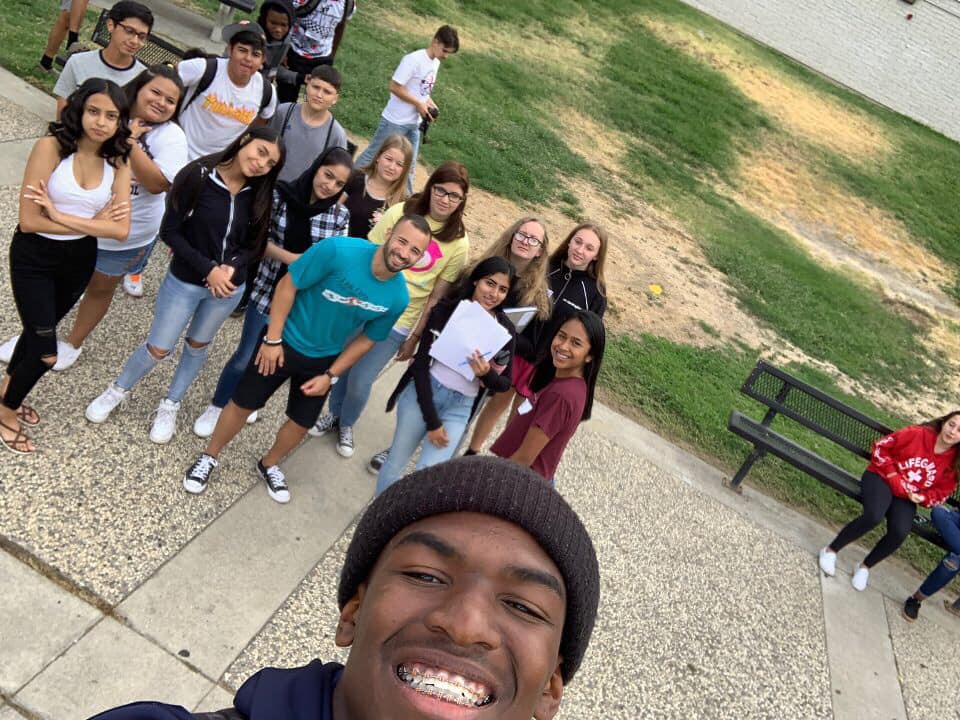 Link crew
Designed to assist Freshman in the process of transitioning into high school.
Designated upperclassman to each freshman.
Mentoring and bonding opportunities.
Aimed and ensuring each student at FHS feels included.
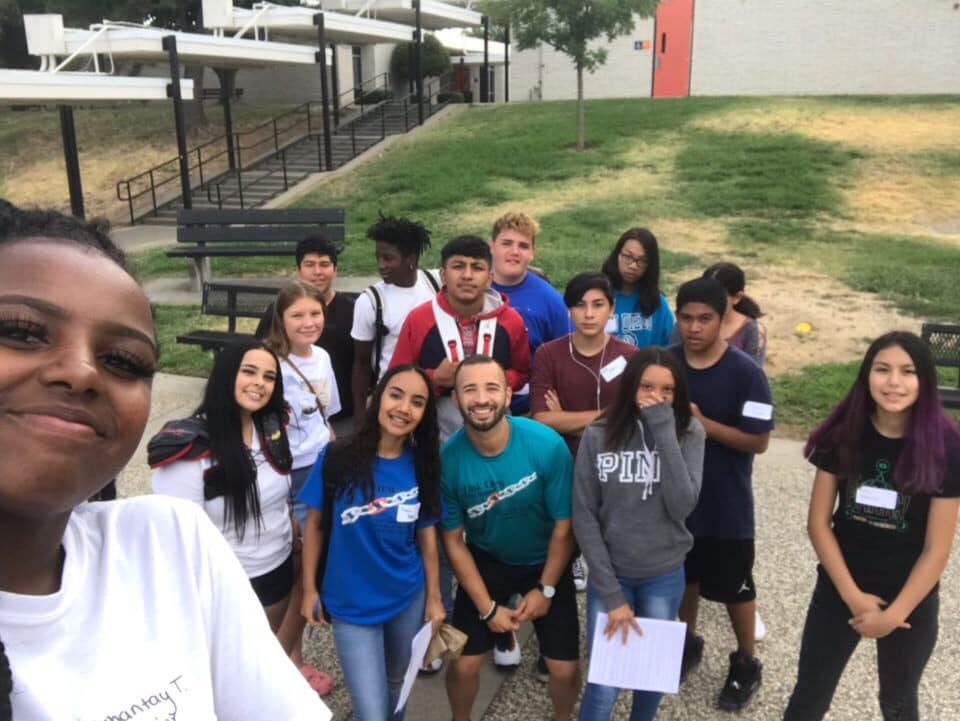 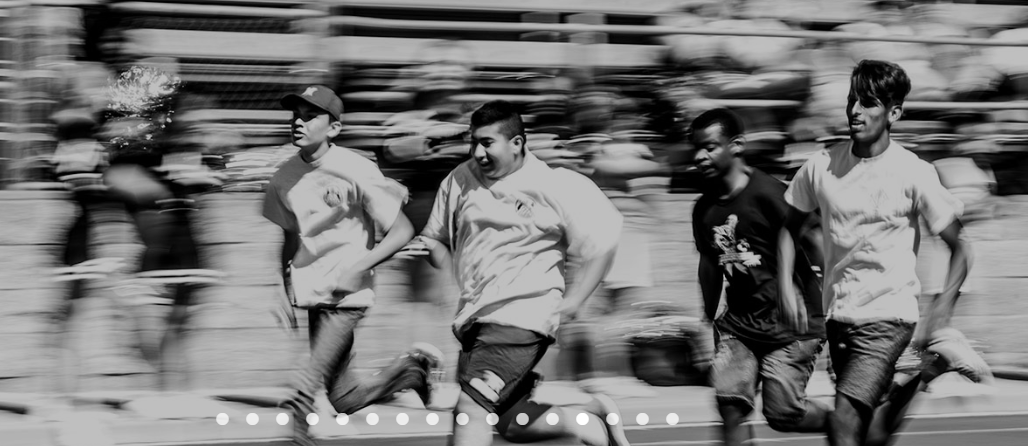 Stay involved
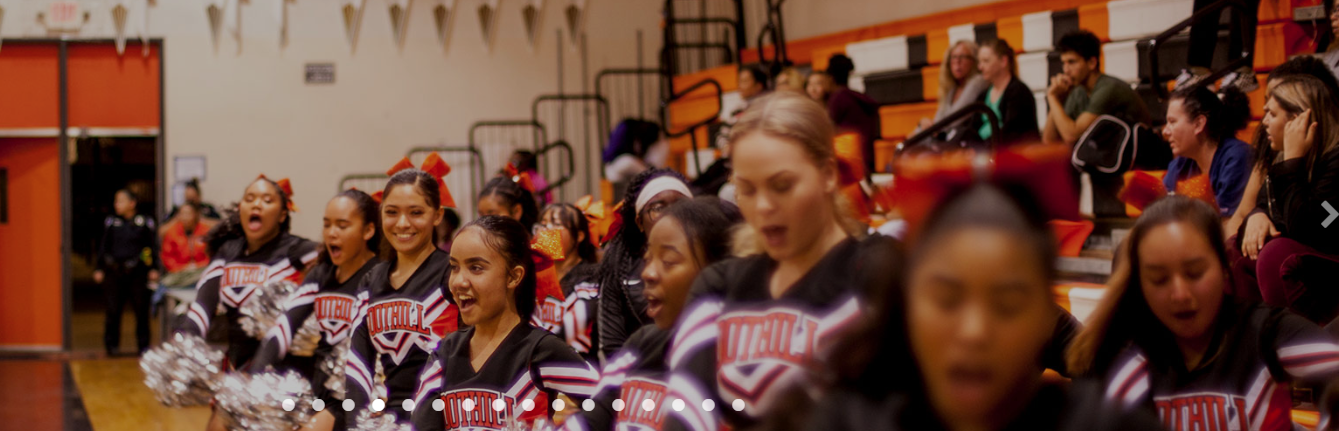 Attend games
Attend back to school night 8/28/19
Attend open house 4/23/2020
Attend concerts
Stay in communication with the teachers and other support staff
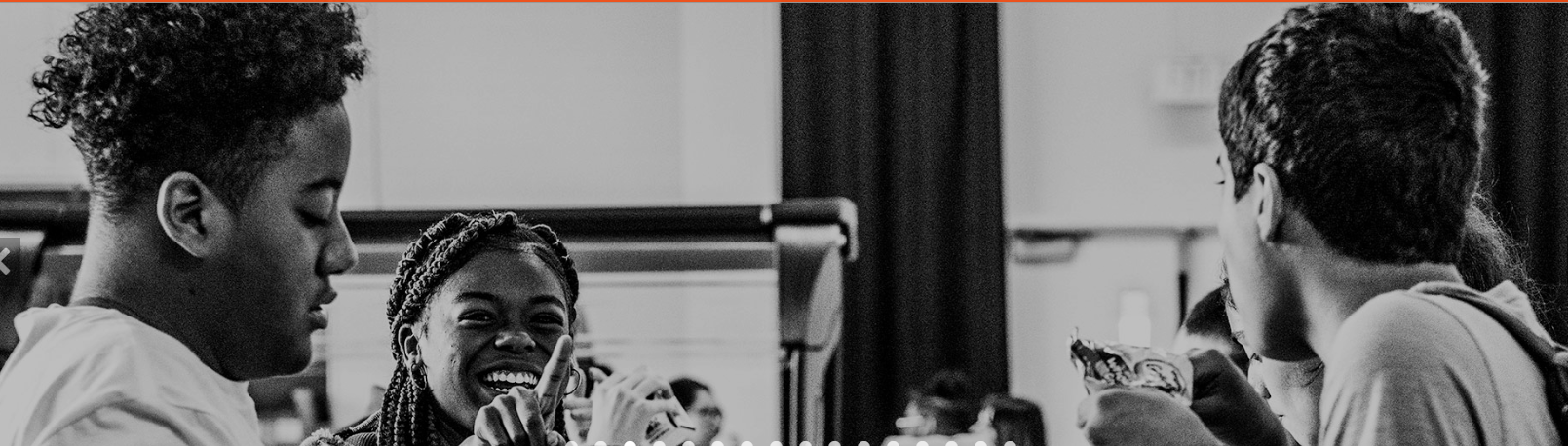 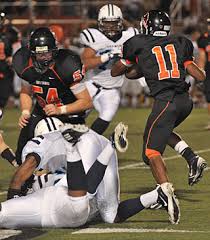 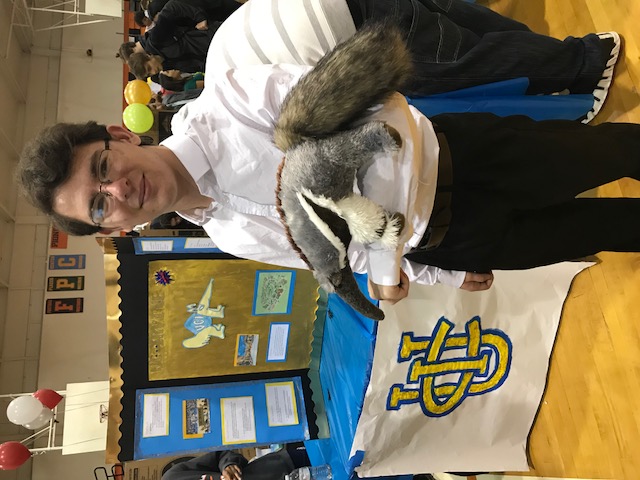 Welcome to the foothill family
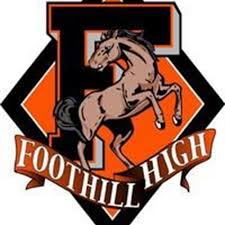 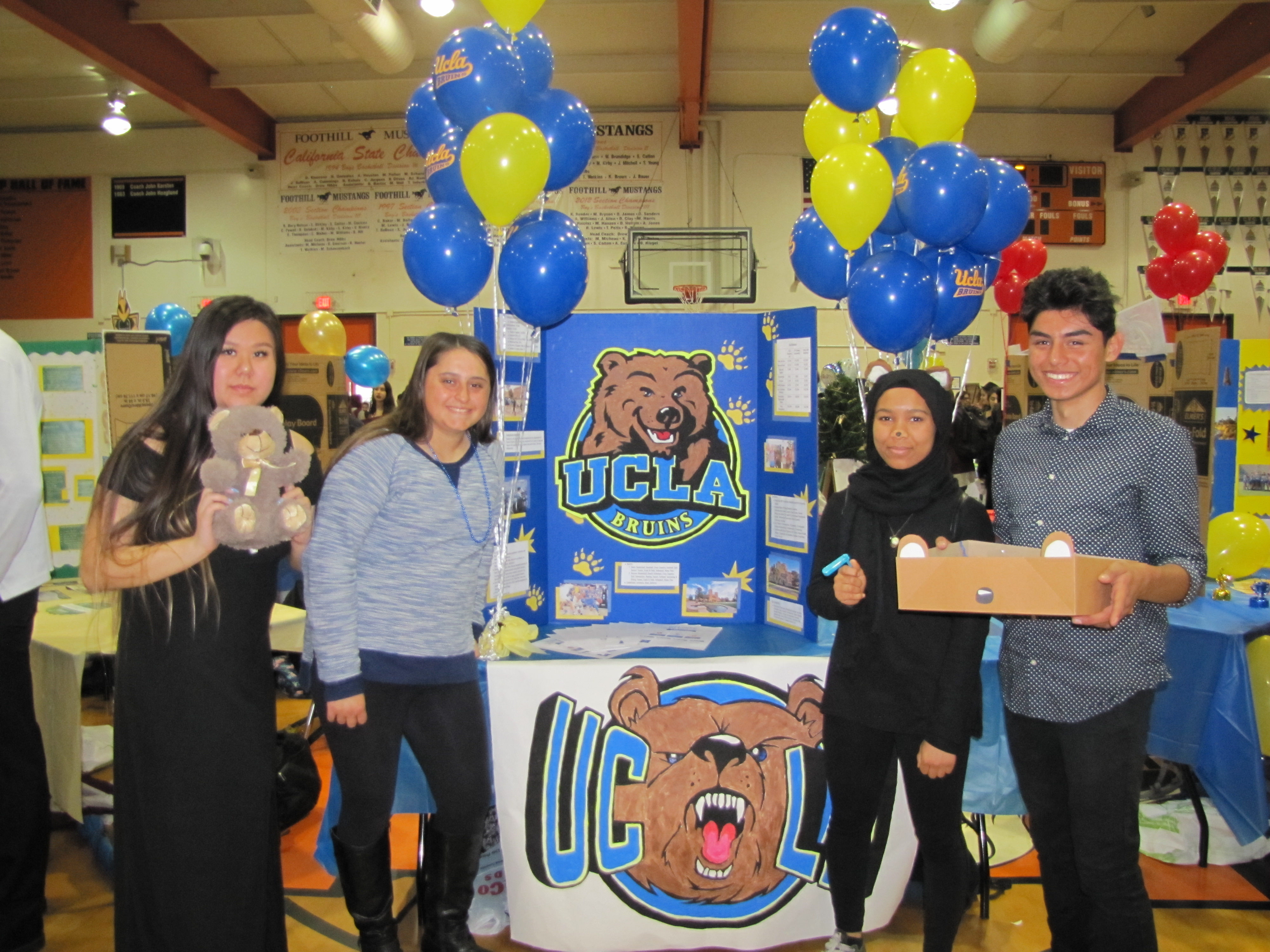 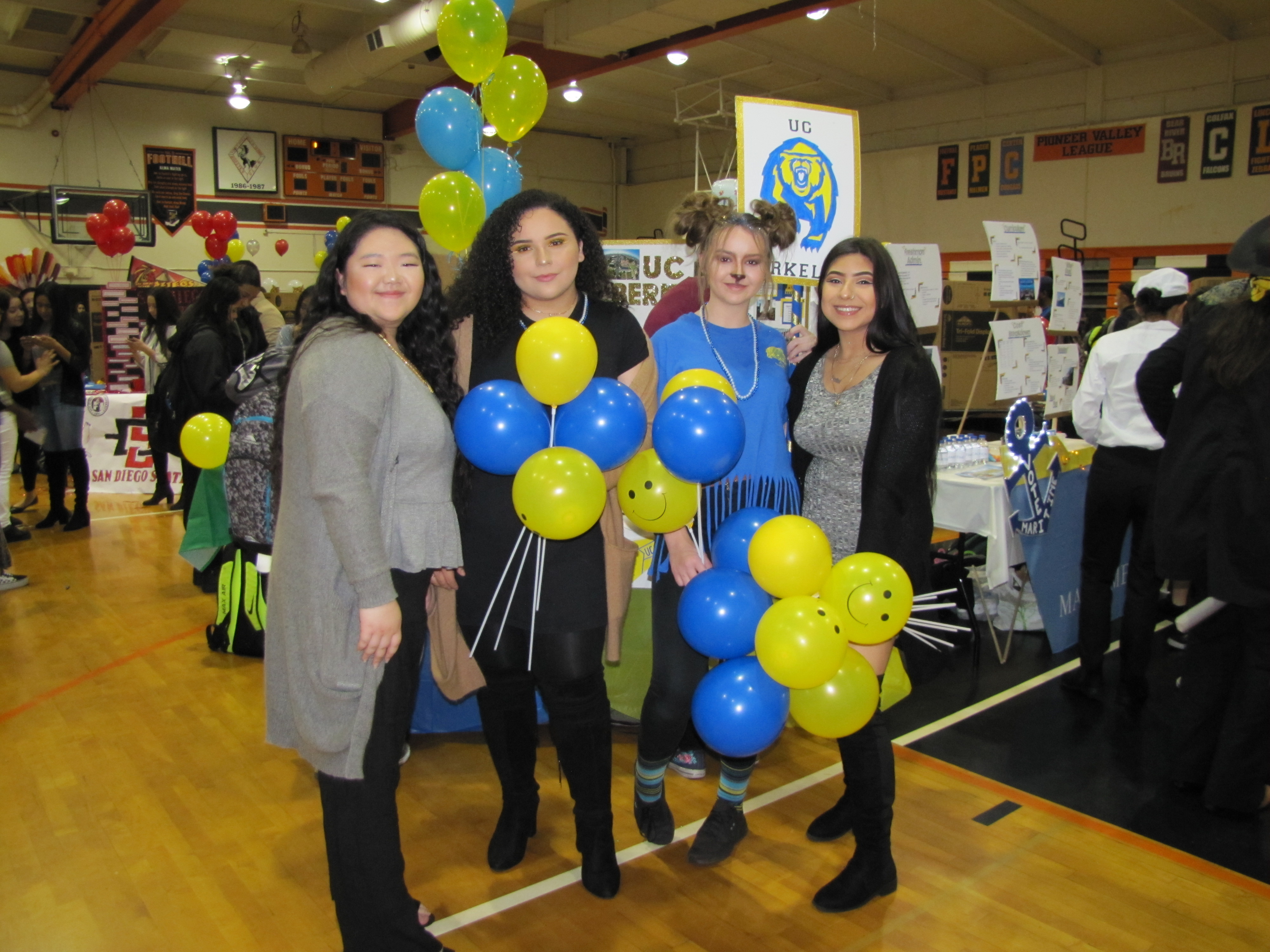 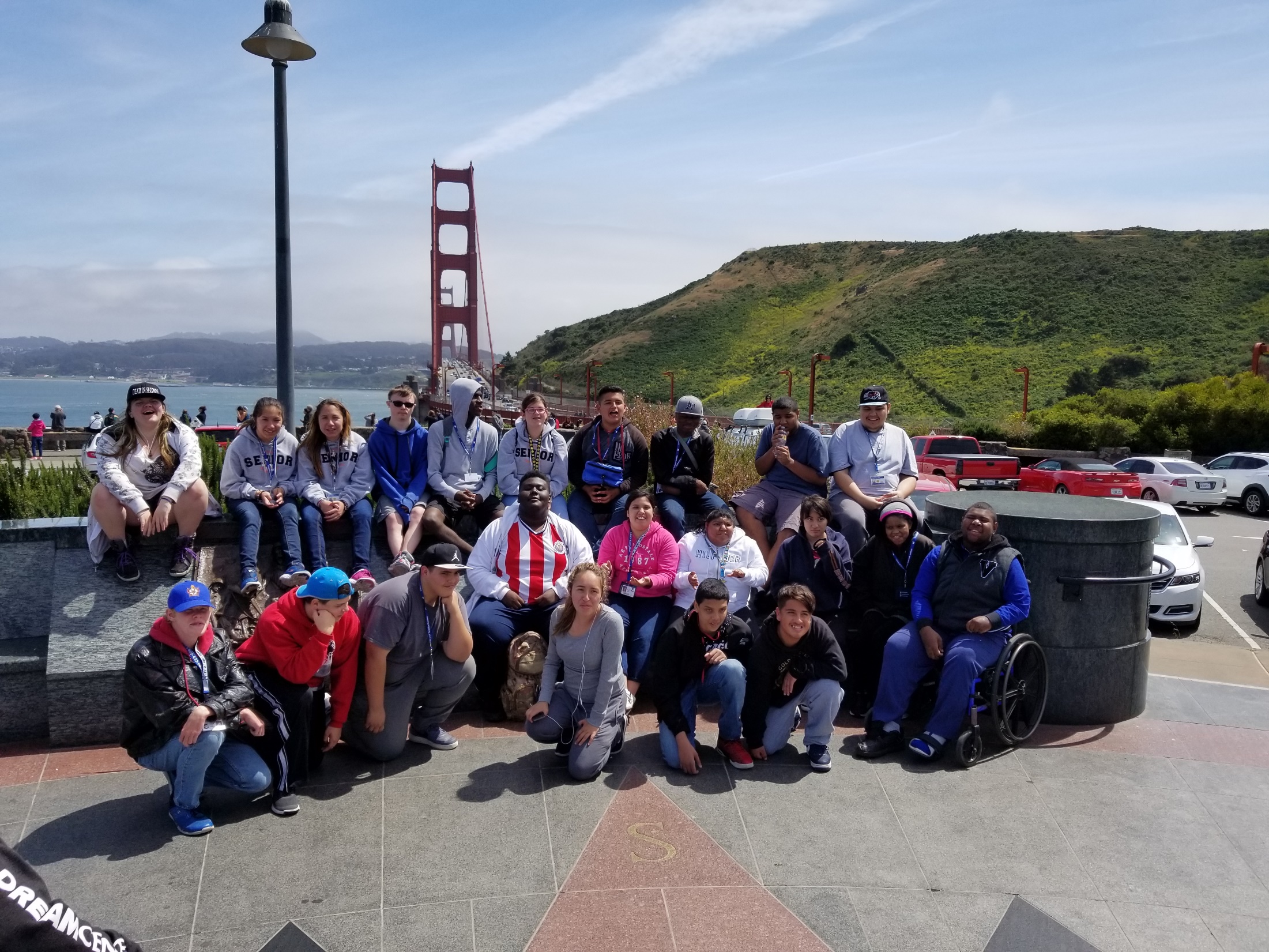 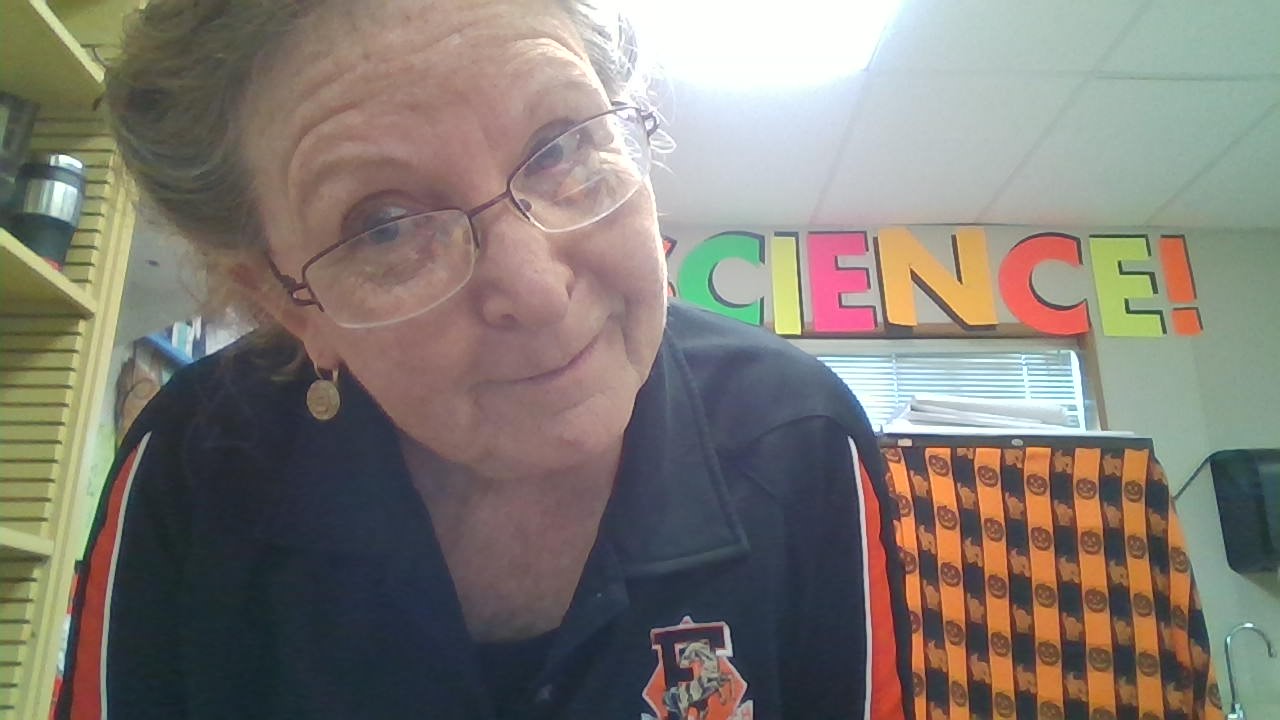 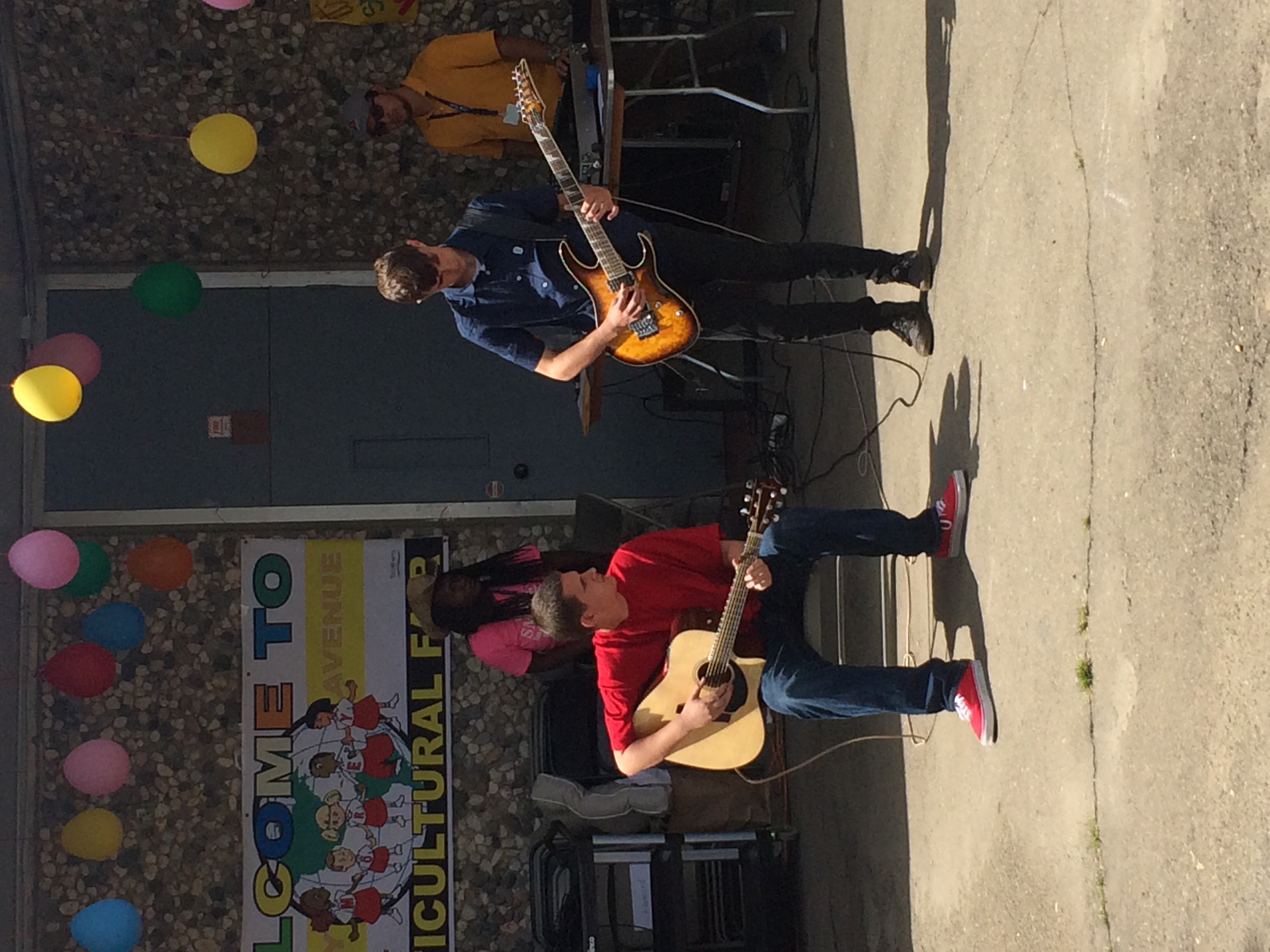